Trabajo final
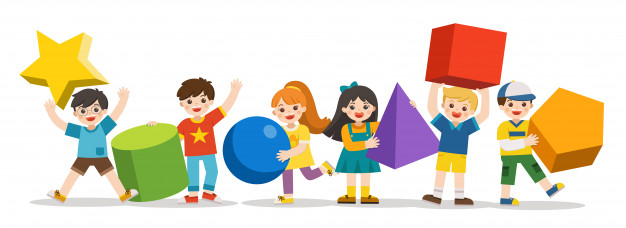 PROFESORA: TAMARA BURGOS
Pauta de cotejo:
PUNTAJE TOTAL: 20 PUNTOS
PUNTAJE DE CORTE: 10 PUNTOS
Presentación del trabajo.
En tu guía instructiva te encontrarás con el link del vídeo que te da una idea de como tienes que presentar tu trabajo. 
 Consideras algunos consejos que se mostraran en este ppt. 
Ten a mano los siguientes materiales:
Redes del cubo y paralelepípedo (clase 4 y 5)
Cálculos realizados según medidas de las redes. 
Un trozo de cartón (calcula la medida que necesites según las redes confeccionadas)
Pegamento.
Lana o hilo.
PARA EL CUBO PERFORA LAS ESQUINAS QUE SE MUESTRAN A CONTINUACIÓN:
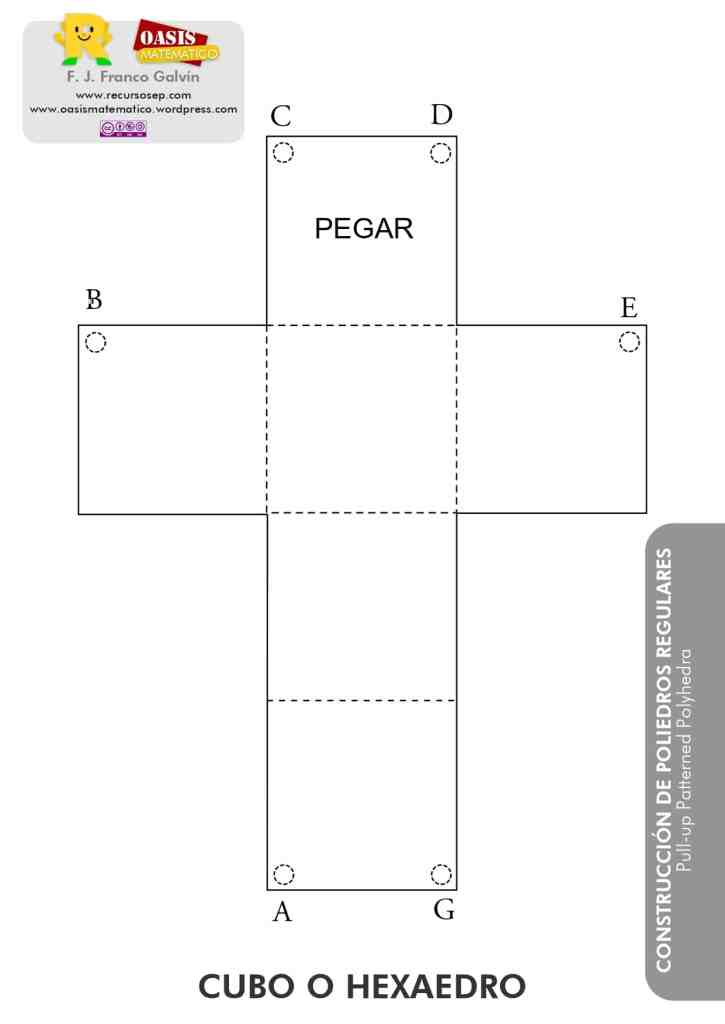 PARA EL PARALELEPÍPEDO PERFORA LAS ESQUINAS QUE SE MUESTRAN A CONTINUACIÓN:
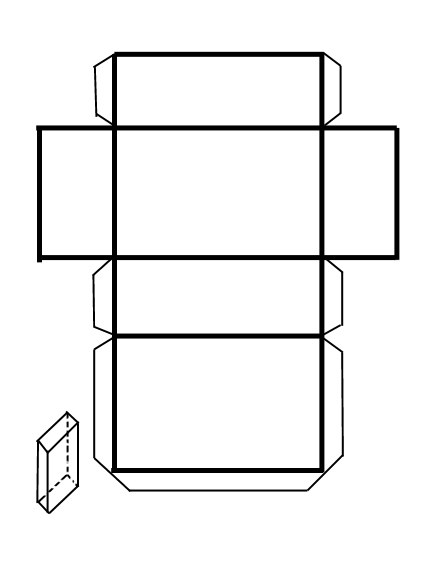 Pega la red en un cartón, pero solo la base marcada:
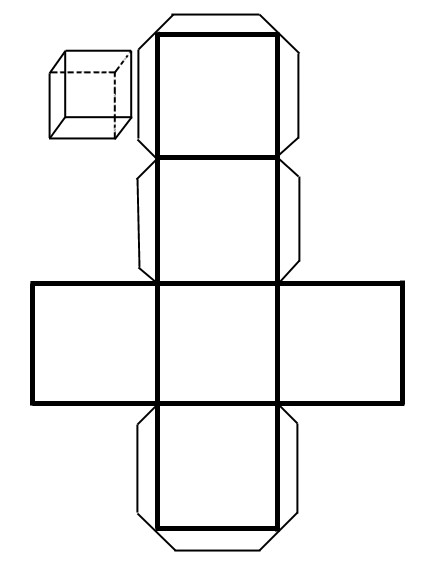 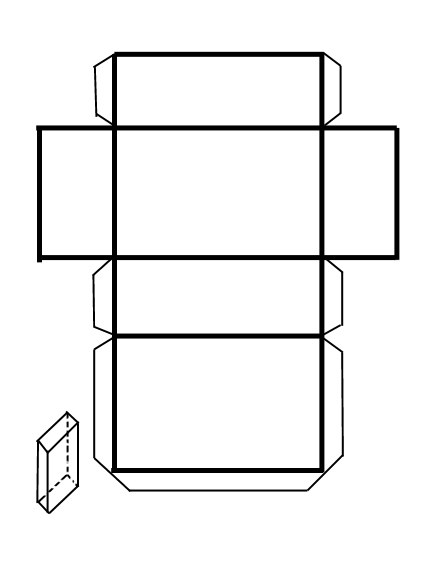 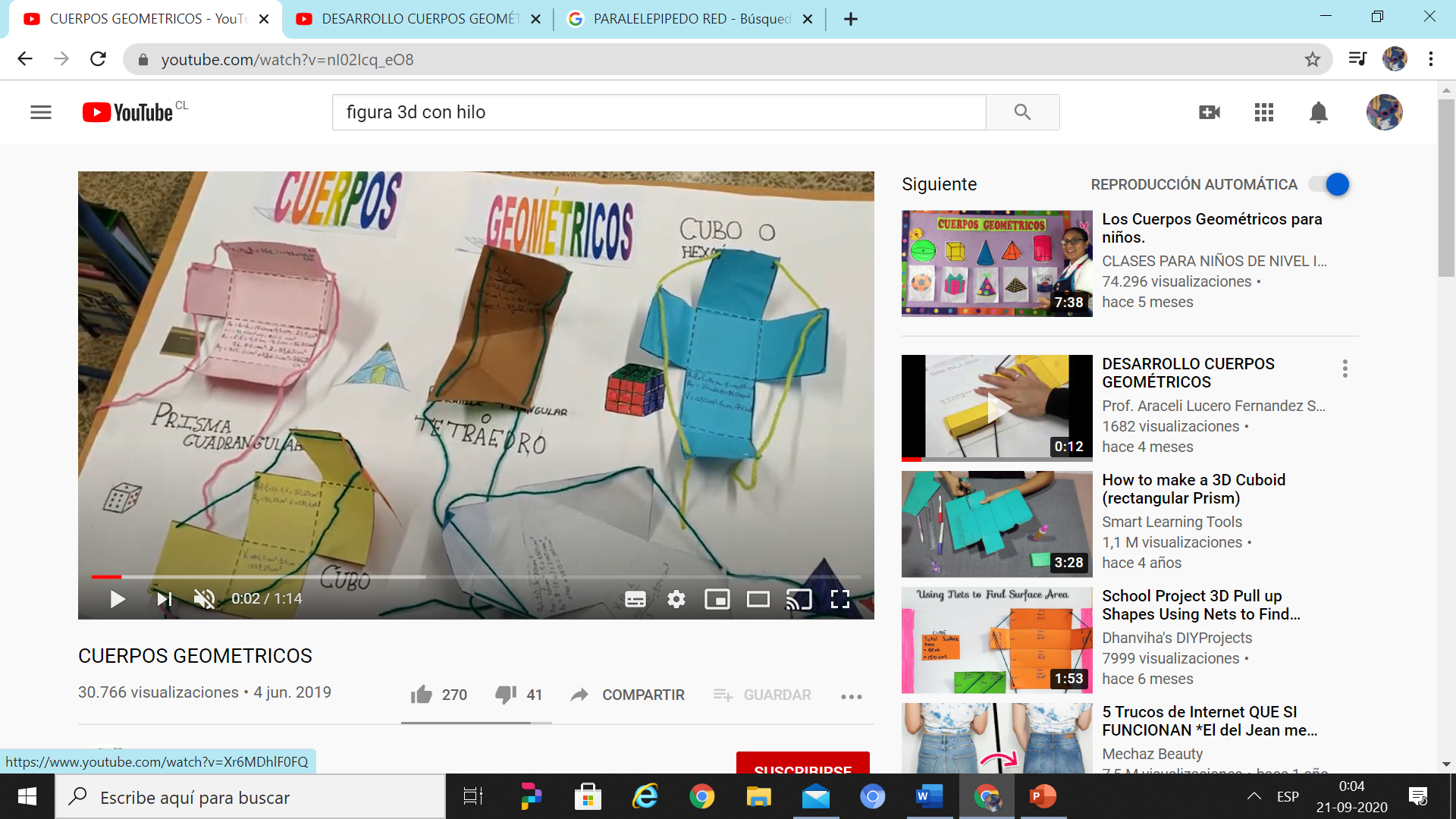 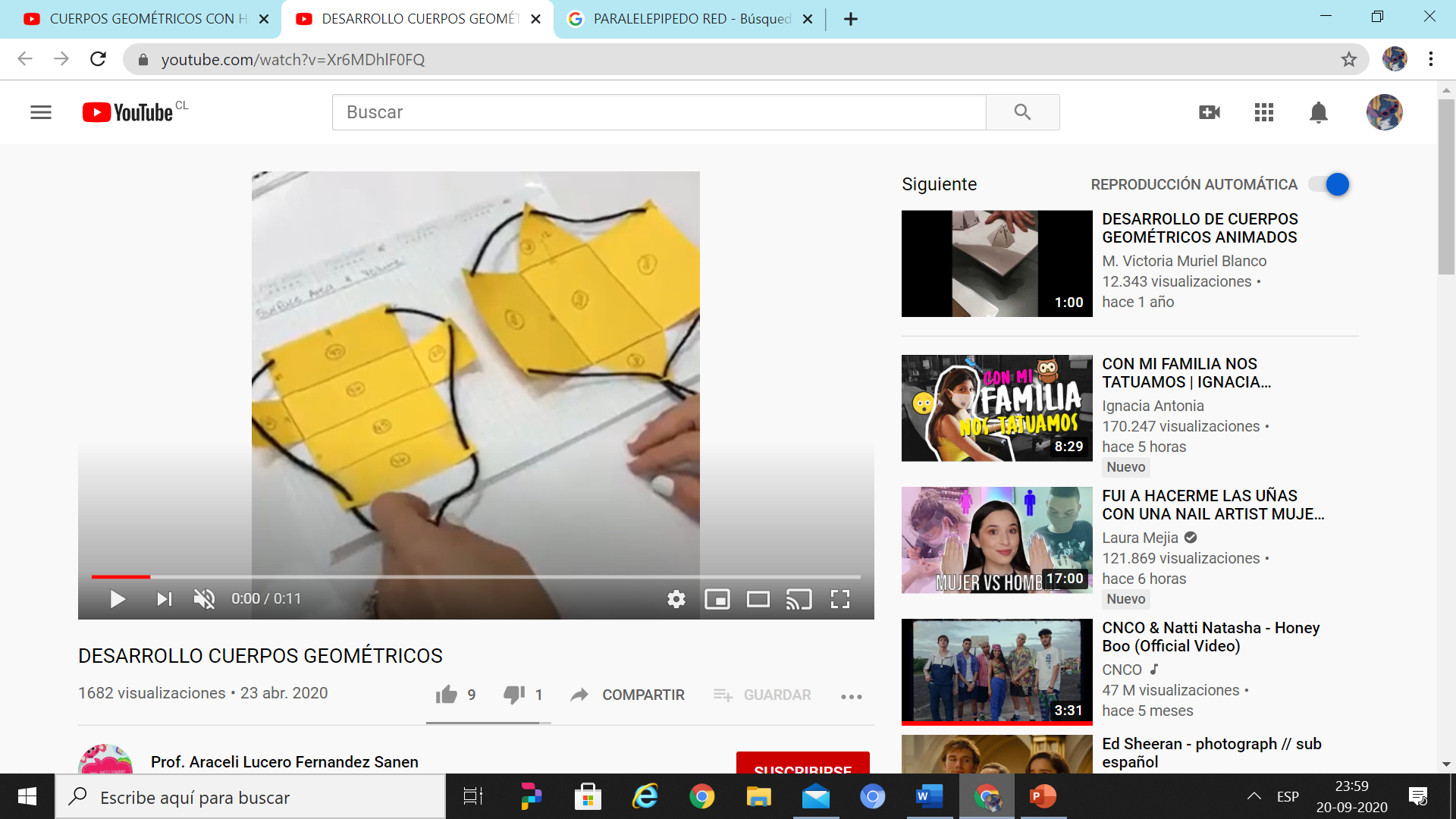 Idea de presentación
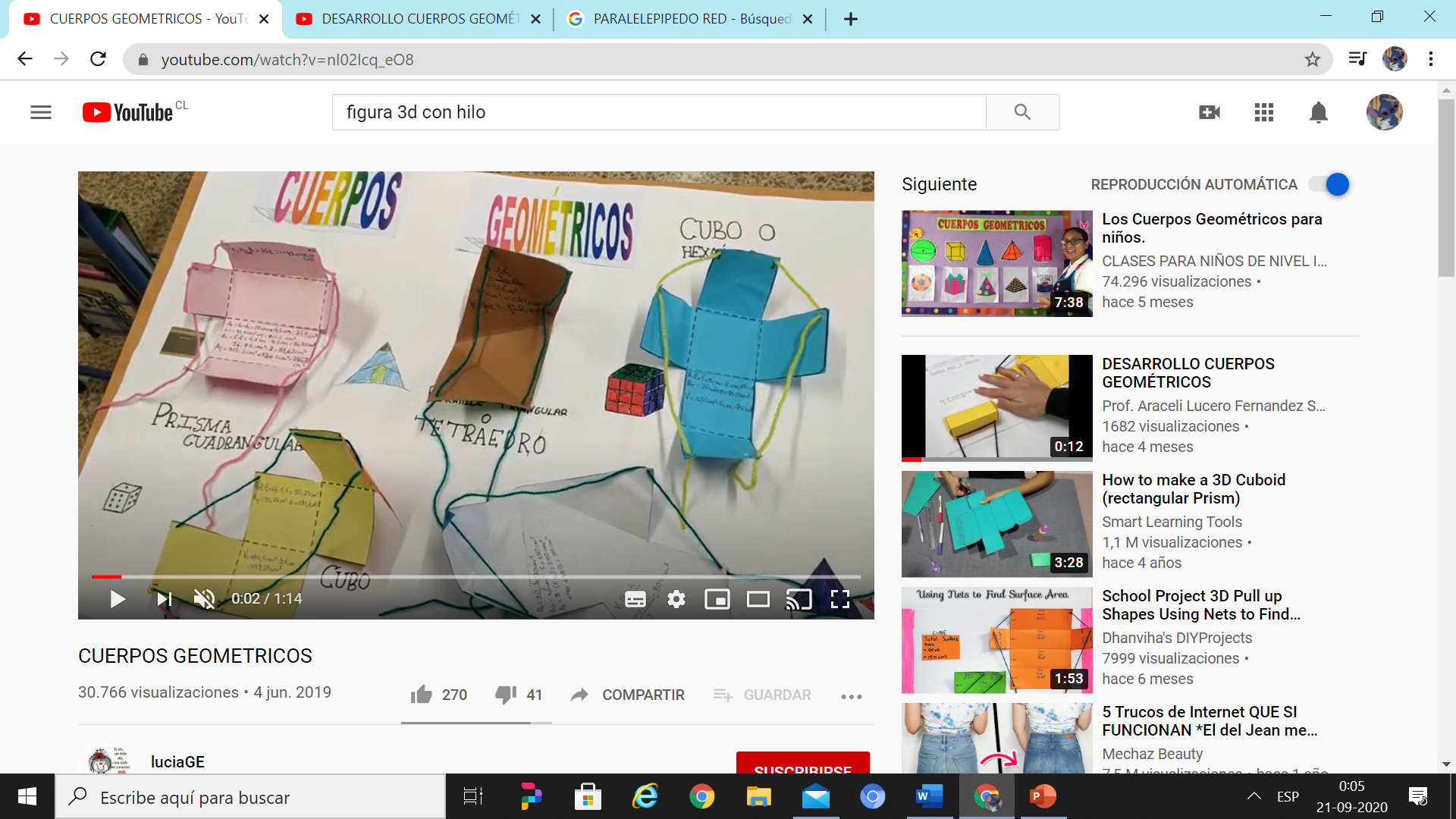 Considera que solo debes hacer en tu caso el cubo y paralelepípedo.
Debajo puedes pegar el cálculo del área de cada figura 3D que realizaste.